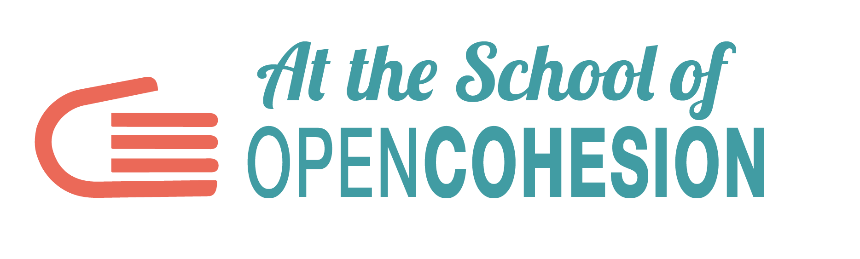 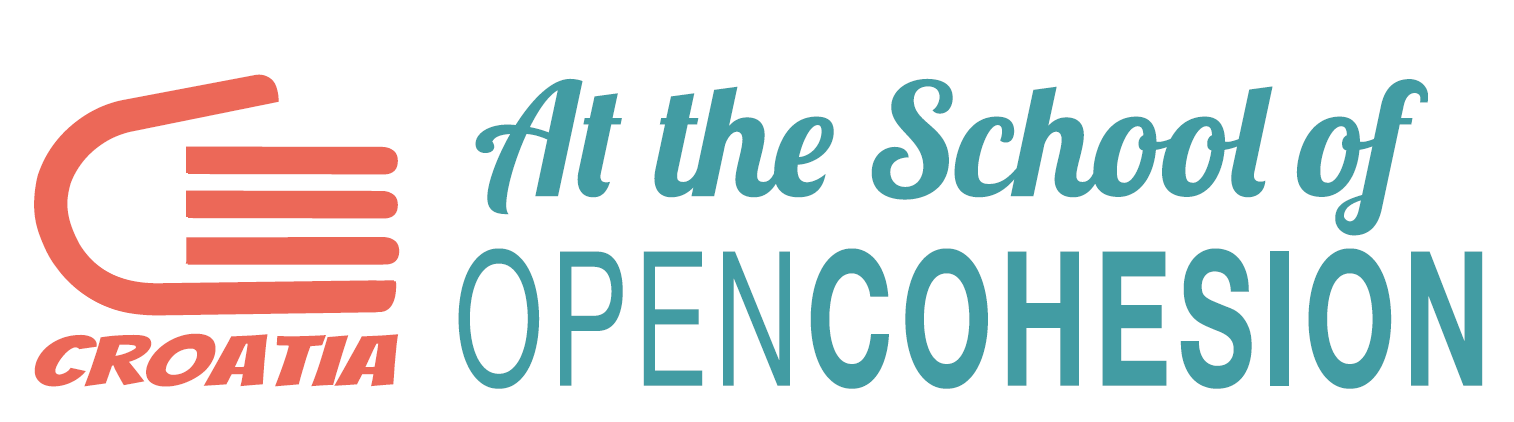 Odabir formata za predstavljanje istraživanja
VJEŽBA!
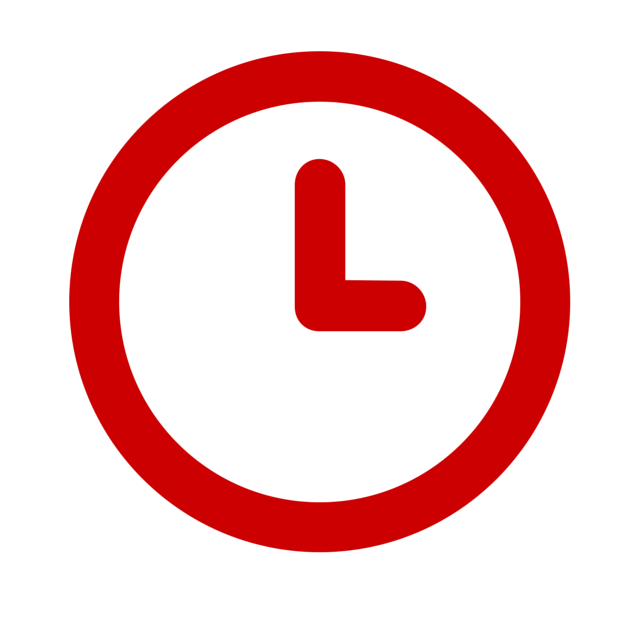 20 minuta
U 20 MINUTA UTVRDITE KOJU VRSTU FORMATA ŽELITE ODABRATI 
DA BISTE ISPRIČALI PRIČU O ODABRANOM PROJEKTU I PROVEDENOM ISTRAŽIVANJU

Pridržavajte se prijedloga SA sljedećih slideova
VJEŽBA!
VIDEOZAPIS
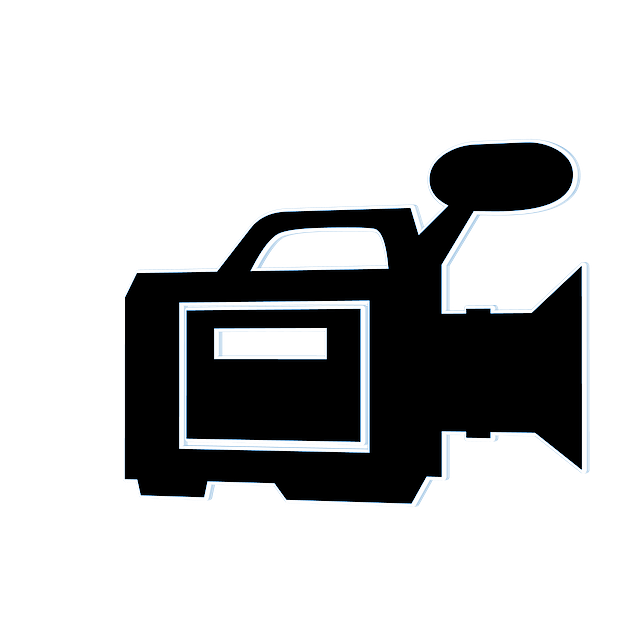 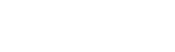 VJEŽBA!
VIDEOZAPIS
OBILJEŽJA
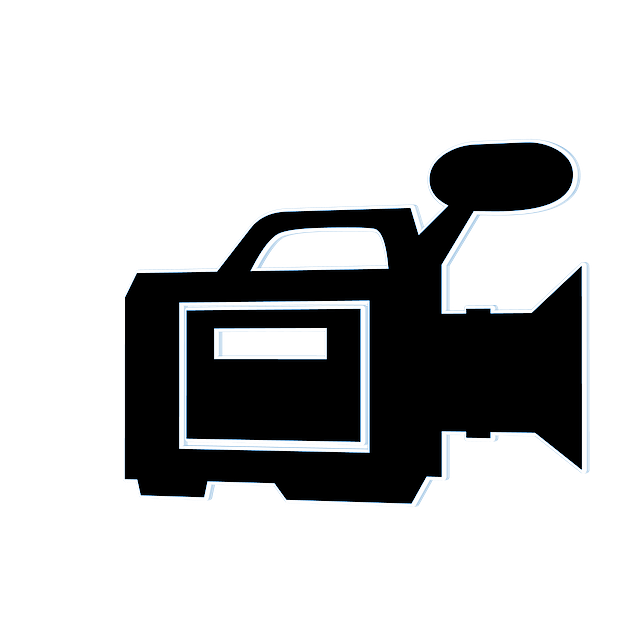 mnogo slika i videozapisa na raspolaganju
uključuje kreativni rad osmišljavanja
teško se može promijeniti kroz vrijeme
potrebne dozvole za upotrebu (glazba i slike) 
ostavlja prostor za kreativnost
no, potrebne su dodatne informacije (npr. didaskalije za fotografije)
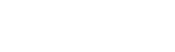 VJEŽBA!
VIDEOZAPIS
KADA UPOTRIJEBITI
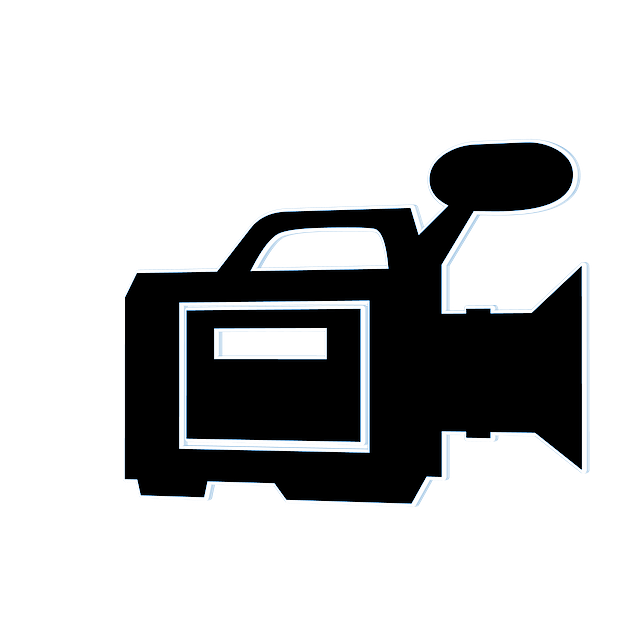 istraživanje koji se temelji na podacima prikupljenim tijekom posjeta
iscrpan foto/videomaterijal, vizualno vrlo upečatljiv
služenje alatima za montažu videa
vizualni materijali lako su shvatljivi
mnogo formata na raspolaganju (npr. dokumentarni film, dvostruki intervju, film noir)
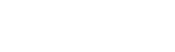 VJEŽBA!
INFOGRAFIKA
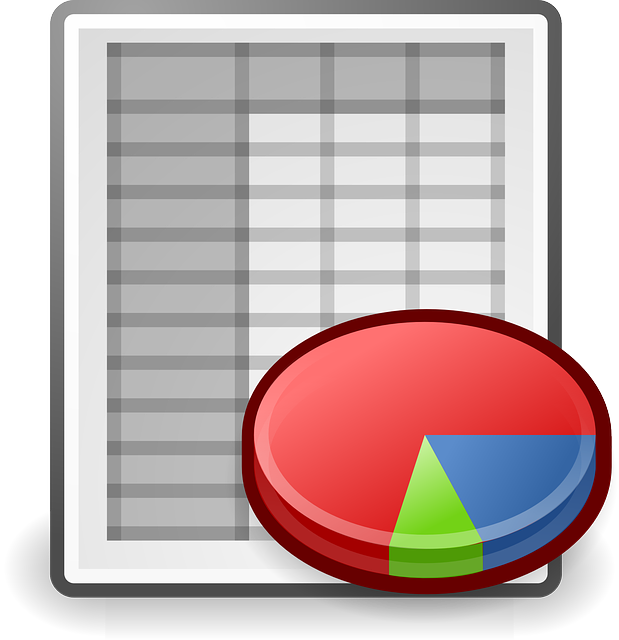 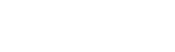 VJEŽBA!
INFOGRAFIKA
OBILJEŽJA
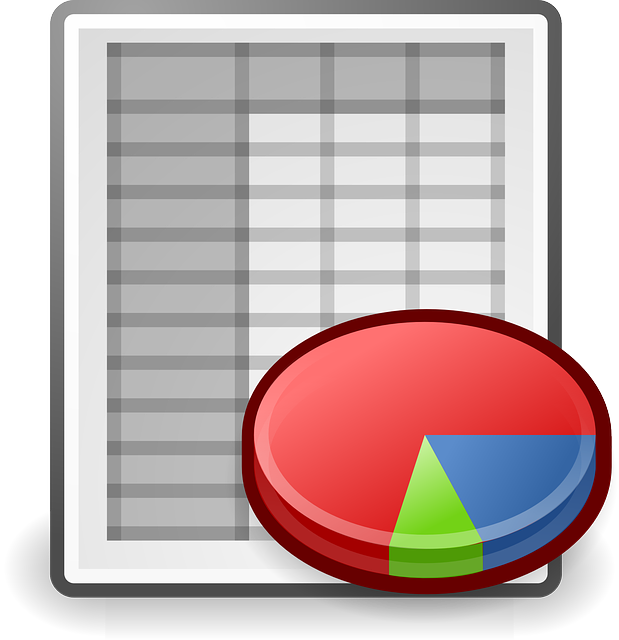 tekst, strukturirani podatci, grafika
neophodan je rad preciznog dizajna
može se promijeniti tijekom vremena 
mogu se umetnuti grafički elementi počevši od proračunske tablice/strukturiranog CSV-a
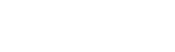 VJEŽBA!
INFOGRAFIKA
KADA UPOTRIJEBITI
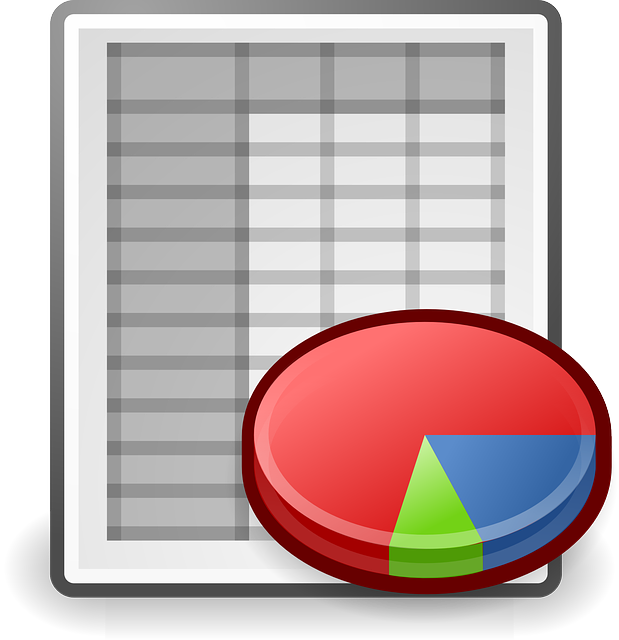 velika je važnost istraživanja stavljena na predstavljanje podataka (npr.: rezultati upitnika i prikupljanje primarnih podataka)
slike i videozapisi od male važnosti
idealan format za predstavljanje sažetka složenog postupka/istraživanja
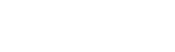 VJEŽBA!
INTERAKTIVNA PREZENTACIJA
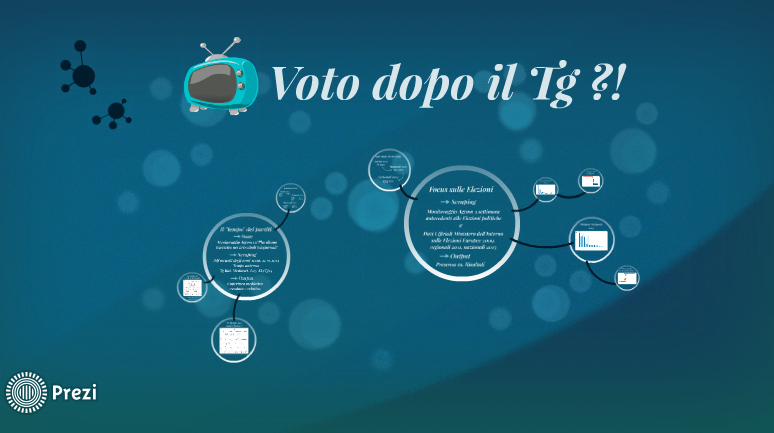 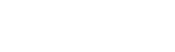 VJEŽBA!
INTERAKTIVNA PREZENTACIJA
OBILJEŽJA
koristan format za ilustraciju dinamičnih i složenih priča
izrađuje se s animacijama i specijalnim efektima (motion graphic, vizualni doživljaj)
može se izmijeniti, ispraviti i poboljšati kroz vrijeme
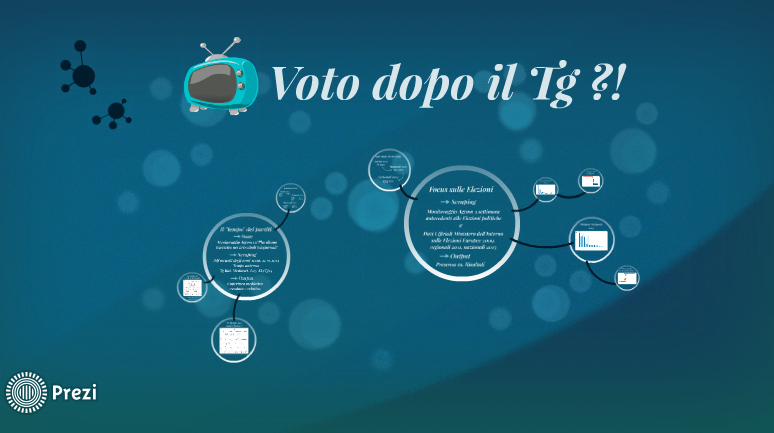 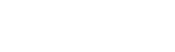 VJEŽBA!
INTERAKTIVNA PREZENTACIJA
KADA UPOTRIJEBITI
ako ste prikupili različite materijale (podatke, slike, videozapise)
ako koraci priče koju želite ispričati imaju vremenski tijek i prilično složeni razvoj događaja
ako je narativni postupak linearan, a vi ga želite ispričati korak po korak (u prezentaciju možete umetati nove korake)
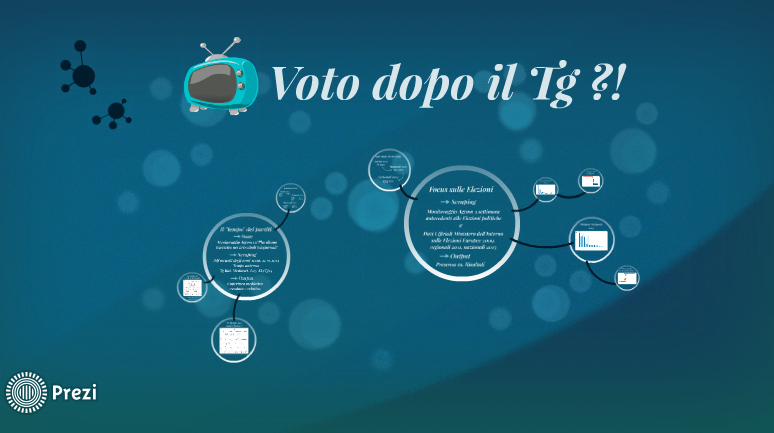 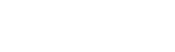 VJEŽBA!
PODCAST, RADIJSKI PROGRAM
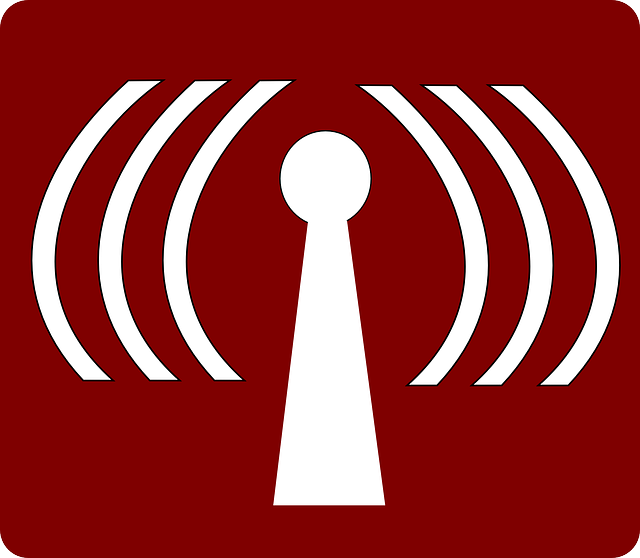 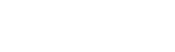 VJEŽBA!
PODCAST, RADIJSKI PROGRAM
OBILJEŽJA
omogućava da se iskoristi opuštenost prilikom razgovora
mogućnost postavljanja pitanja kao u intervjuu
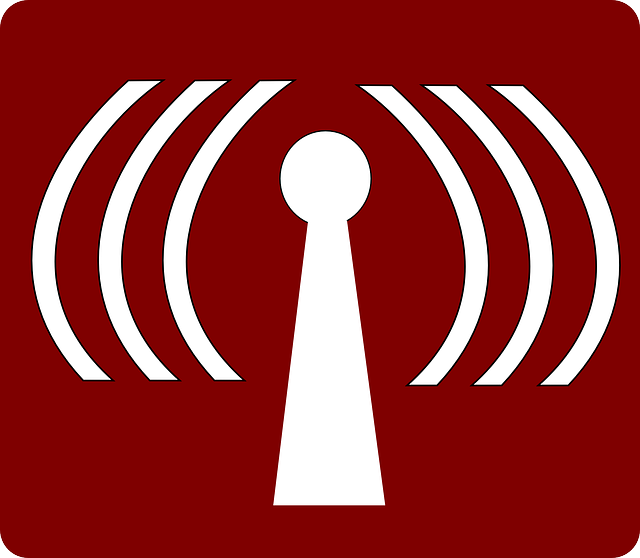 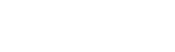 VJEŽBA!
PODCAST, RADIJSKI PROGRAM
KAKO GA UPOTRIJEBITI
postojeći audio sadržaji na raspolaganju
potreba „objašnjavanja” napretka i važne natuknice o projektu
mogućnost pristupa radijskom emitiranju
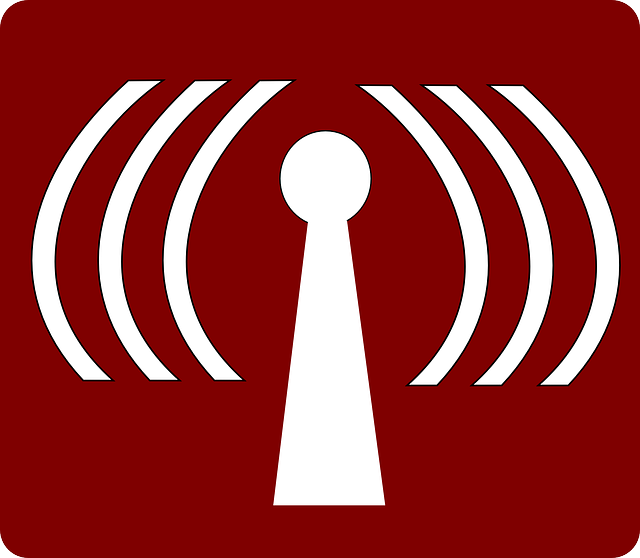 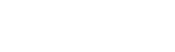 VJEŽBA!
UVODNI ČLANAK
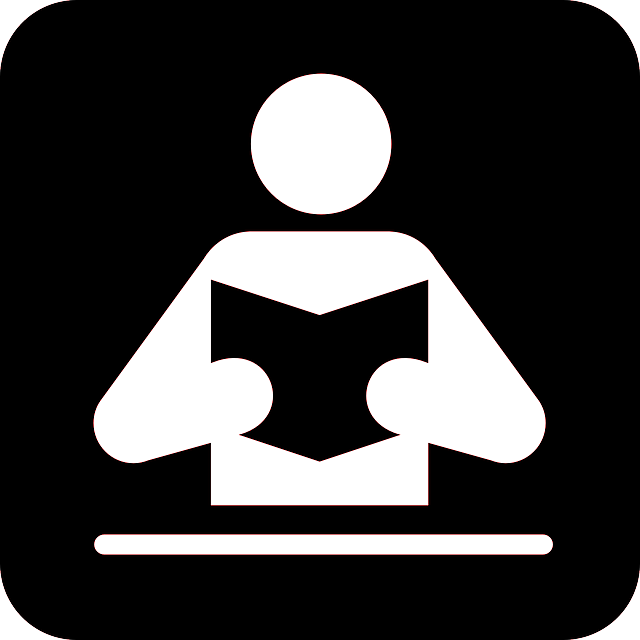 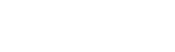 VJEŽBA!
UVODNI ČLANAK
OBILJEŽJA
moguće je kombinirati tekst, grafičke i vizualne elemente
 osnova je dobra sposobnost pisanja i argumentiranja
 može biti i iznimno grafičke prirode, u slučaju časopisa
 jednostavno se prenosi
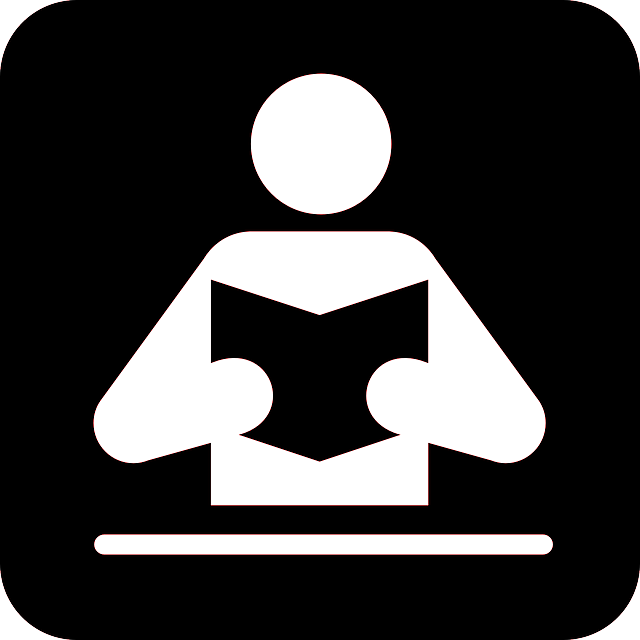 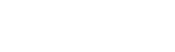 VJEŽBA!
UVODNI ČLANAK
KADA UPOTRIJEBITI
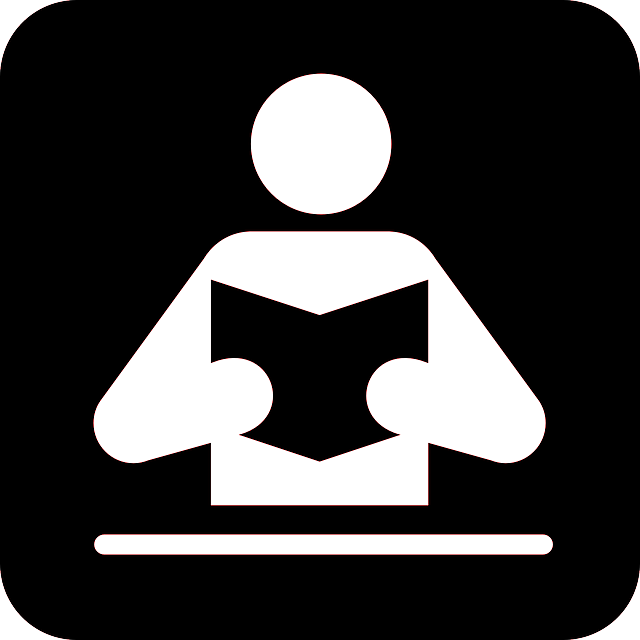 kad je projekt dobro prilagođen obliku „istrage”
za „tematsko” produbljivanje nekog područja
kad imate na raspolaganju pristup medijima (novinari, školske novine)
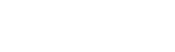 VJEŽBA!
STRIP, ANIMIRANI FILM
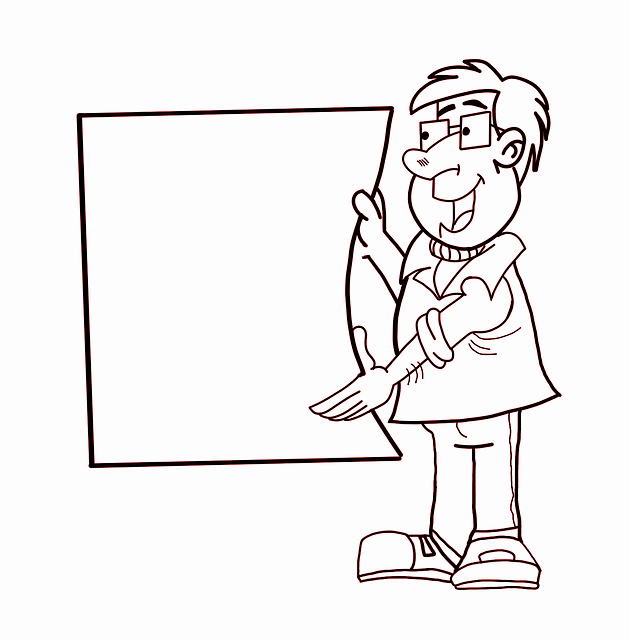 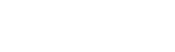 VJEŽBA!
STRIP, ANIMIRANI FILM
OBILJEŽJA
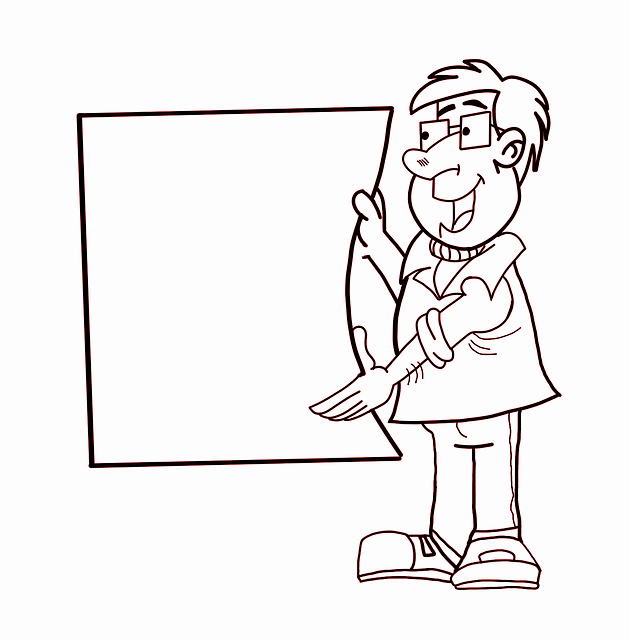 grafička kreativnost i tekst (naracija)
lako razumljiv model, koji se može povezati s uobičajenom percepcijom
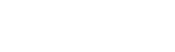 VJEŽBA!
STRIP, ANIMIRANI FILM
KADA GA UPOTRIJEBITI
da biste iskoristili kreativnost nekih elemenata u grupi
kada želite priču ispričati kao „lik”
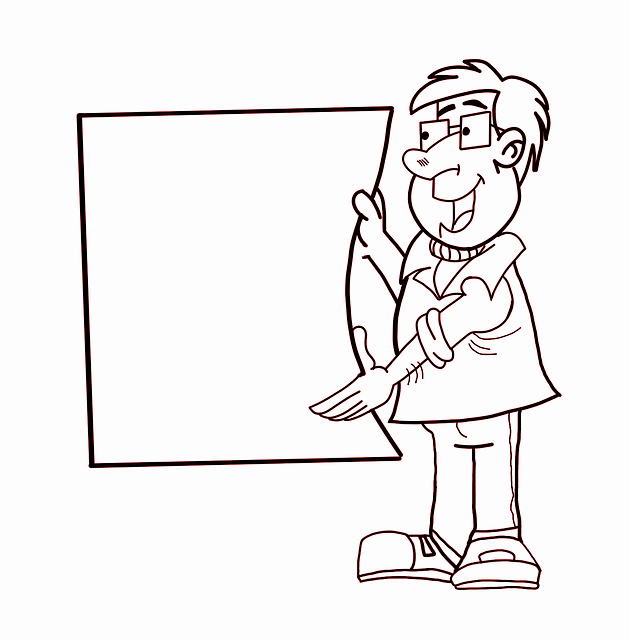 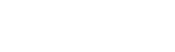 VJEŽBA!
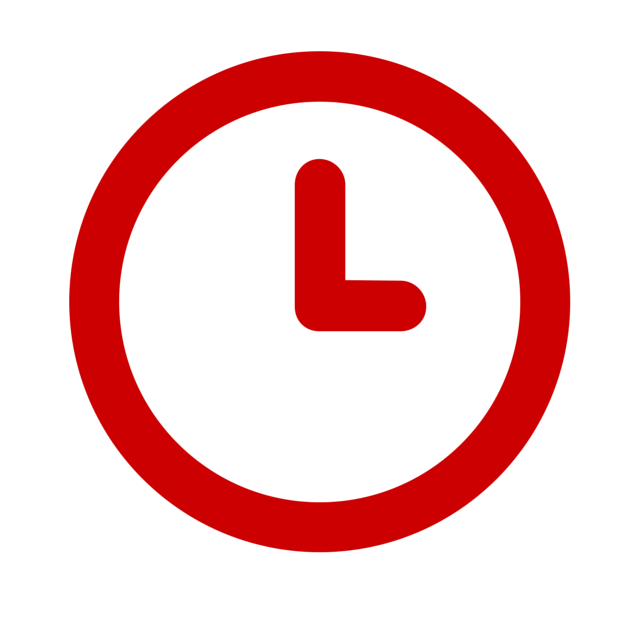 40 minuta
U 40 MINUTA VODITELJ PROJEKTA, 
OSOBA ZADUŽENA ZA PREDSTAVLJANJE PRIČE I DIZAJNER 
dijele zadatke i organiziraju istraživački tim 
da izradili završni rad!
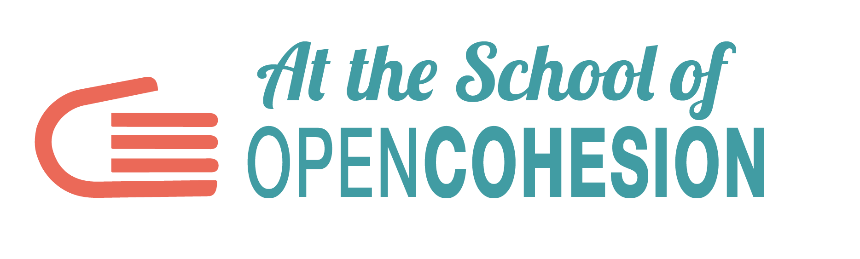 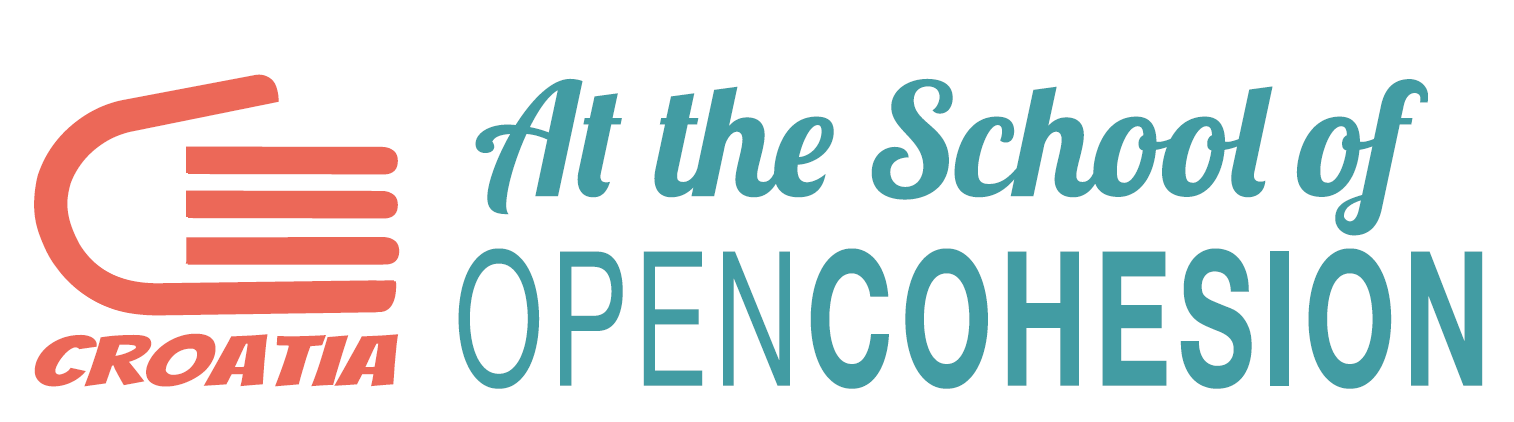 Odabir formata za predstavljanje istraživanja